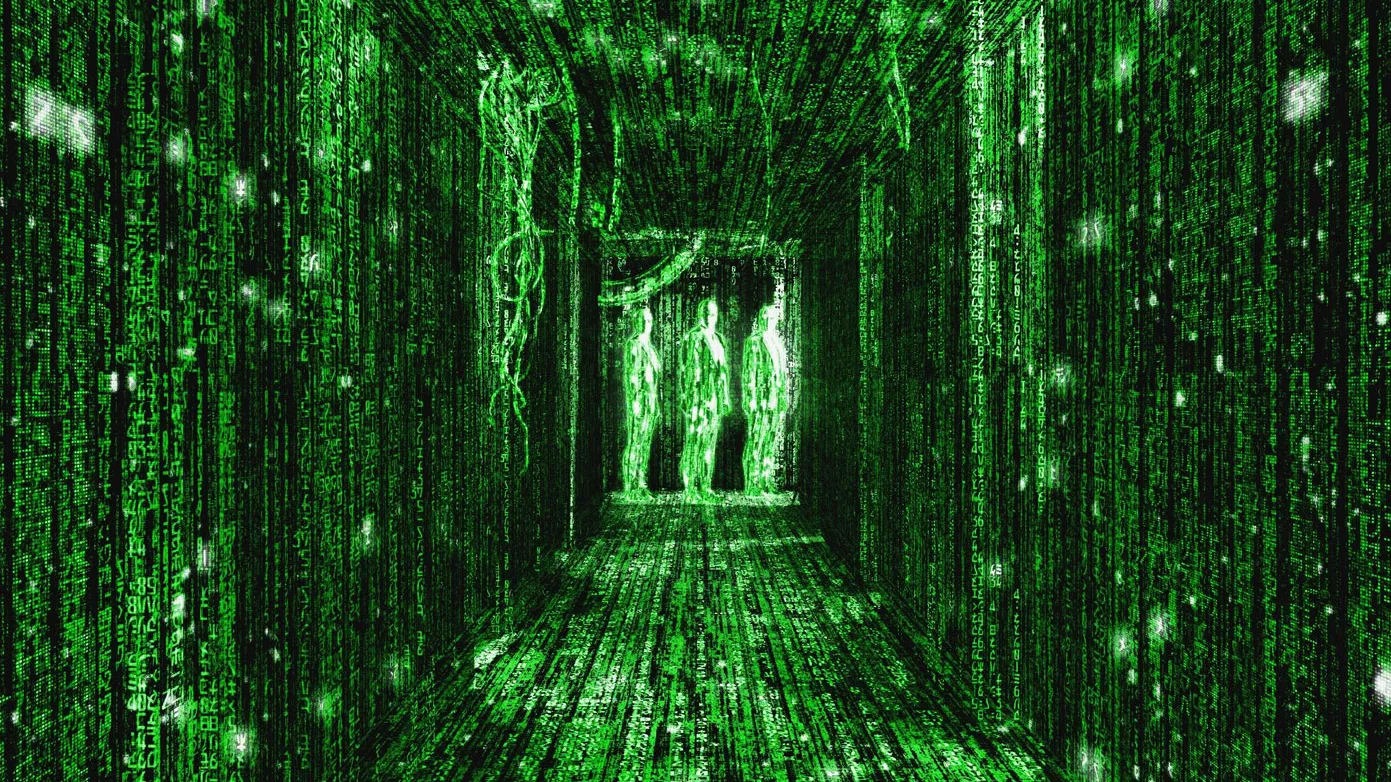 :
HACKING TWINE
Implications of Extending State-Based Tracking Elements and Application Packaging for HTML-Based Interactive Narratives
Presented for the ARDIN Online Monthly Gathering | October 2021
Andrew M. Phelps
Professor of Human Interface Technology (HITLabNZ), College of Engineering, University of Canterbury, NZ
Professor, Film & Media Arts, School of Communication, American University, USA
Professor, Computer Science, College of Arts & Sciences, American University, USA
Director, AU Game Center & American University Game Initiative
President, Higher Education Video Game Alliance
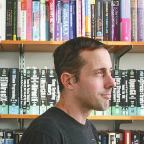 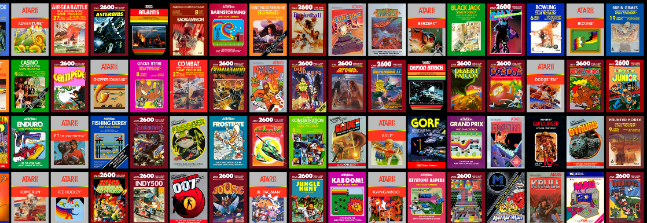 HI, I’m ANDY
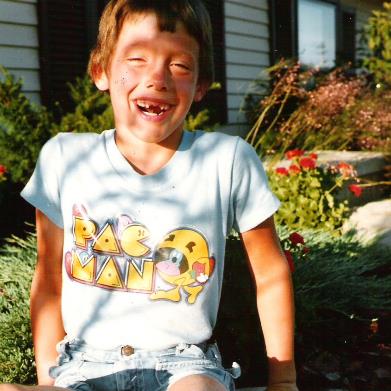 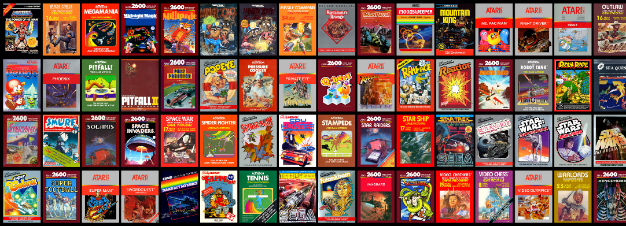 Digital interactive narrative…
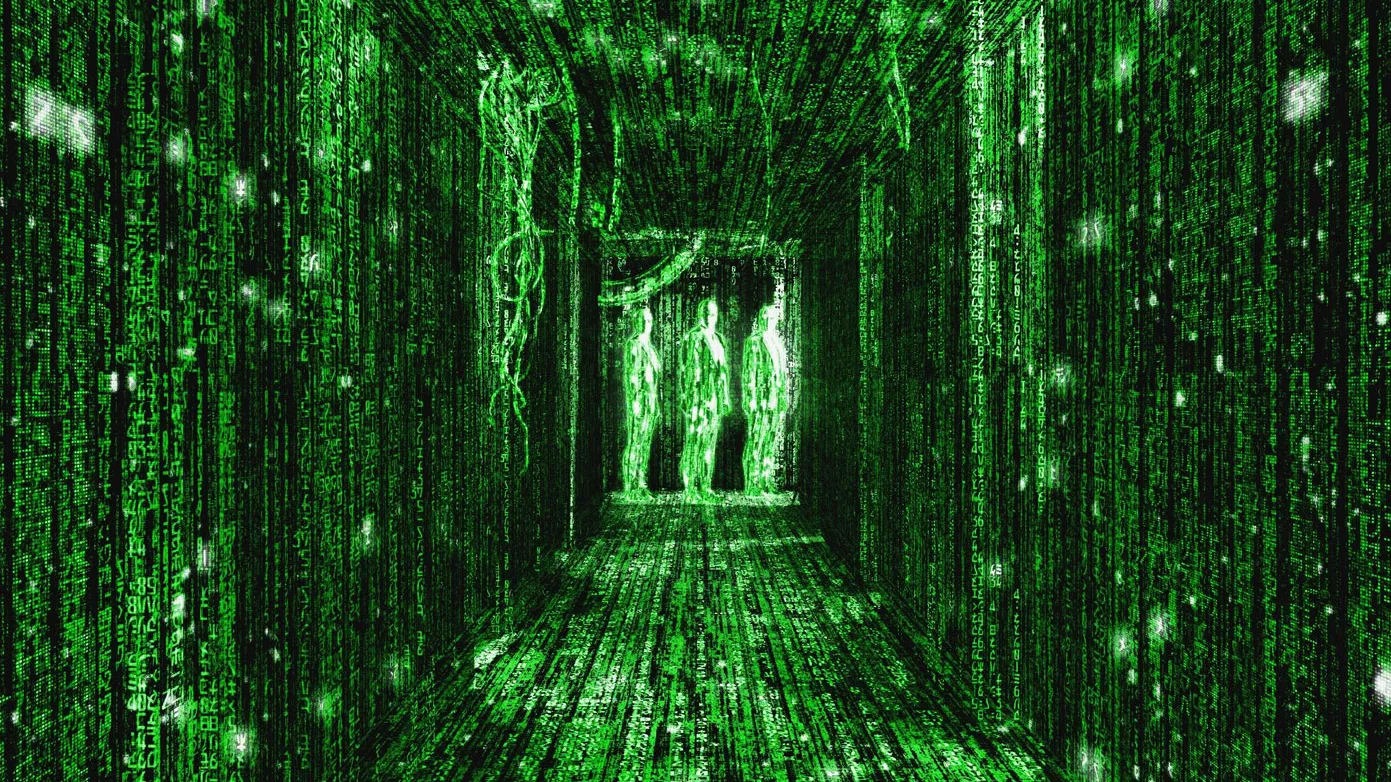 … as SYSTEMS…
PART 1: SAVING, STORING, AND RECREATING STATE
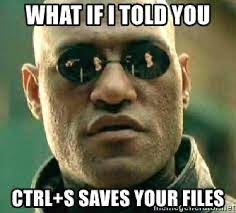 The Great Twine Hack (#1)(Which will warn you it may not work in the future *)
*we will fix this…
if (!window.harlowe) { 
window.harlowe = {"State": State}; 
}

window.harlowe.hacks = window.harlowe.hacks || { _engine : Engine };
//NOTE: a million times easier in sugarcube, but my co-author didn’t use sugarcube…
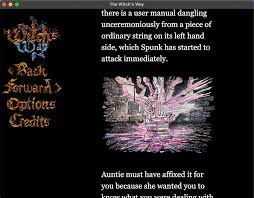 AND TO ADD TO COMPLEXITY / FUNCTIONALITY, A TWO-PAGE FRAME!
SO WHAT CAN WE ACCESS?
State (Where is the player)
Next (What is the next place the player has been if not all the way forward)
Options (What choices are available from current node)
Passages (all the passages in the narrative)
Back (Return to last known location)
History (Back is a never ending list of every choice ever made…)
Current Passage (by name) – this is both readable and writeable…
…and a LOT more…
Most importantly: localStorage as a browser concept….
Local Storage(?)
The localStorage read-only property of the window interface allows you to access a Storage object for the Document's origin; the stored data is saved across browser sessions.
localStorage is similar to sessionStorage, except that while localStorage data has no expiration time, sessionStorage data gets cleared when the page session ends — that is, when the page is closed. (localStorage data for a document loaded in a "private browsing" or "incognito" session is cleared when the last "private" tab is closed.)

 (https://developer.mozilla.org/en-US/docs/Web/API/Window/localStorage)
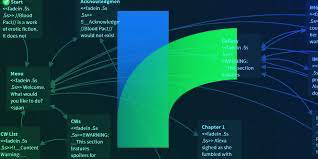 This is the core of Harlowe’s idea of a ‘SAVEd state’
All Twine (and most similar packages) do is store a variable of the current passage, and then to ‘load’ a ‘game’ just advance to that passage.
In Twine’s case, this depends what you choose to save: the default is to simply save the entire localStorage history of the page, and load it again, so you get the entire choice history of the narrative.
This is both good and bad: it’s good to have the rewindability, but in a large narrative it can become somewhat cumbersome.
THIS IS WHAT IS ACTUALLY IN THERE
{"(Saved Game Filename 5AA9EAA4-5CD3-40D1-A199-CBBA0A70B914) Slot A":"","(Saved Game 5AA9EAA4-5CD3-40D1-A199-CBBA0A70B914) Slot A":"[{\"passage\":\"Arrival\",\"variables\":{}},{\"passage\":\"Ghost and Spunk\",\"variables\":{}},{\"passage\":\"Arrival\",\"variables\":{}},{\"passage\":\"Ghost and Spunk\",\"variables\":{}},{\"passage\":\"Arrival\",\"variables\":{}},{\"passage\":\"shrill, whistling noise\",\"variables\":{}},{\"passage\":\"into the kitchen\",\"variables\":{}},{\"passage\":\"pour the boiling water into the mug\",\"variables\":{}},{\"passage\":\"Explore the House\",\"variables\":{}},{\"passage\":\"Arrival\",\"variables\":{}},{\"passage\":\"Arrival\",\"variables\":{}},{\"passage\":\"Arrival\",\"variables\":{}},{\"passage\":\"Arrival\",\"variables\":{}},{\"passage\":\"Ghost and Spunk\",\"variables\":{}},{\"passage\":\"shrill, whistling noise\",\"variables\":{}},{\"passage\":\"into the kitchen\",\"variables\":{}},{\"passage\":\"pour the boiling water into the mug\",\"variables\":{}},{\"passage\":\"Explore the House\",\"variables\":{}},{\"passage\":\"Follow Spunk into the basement\",\"variables\":{}},{\"passage\":\"You try to push the door open\",\"variables\":{}},{\"passage\":\"living room after basement\",\"variables\":{}},{\"passage\":\"ask shelf how to open basement door\",\"variables\":{}},{\"passage\":\"opening basement door with knocking\",\"variables\":{}},{\"passage\":\"knock a little rhythm\",\"variables\":{}},{\"passage\":\"magical furnace\",\"variables\":{}},{\"passage\":\"Arrival\",\"variables\":{}},{\"passage\":\"Ghost and Spunk\",\"variables\":{}},{\"passage\":\"shrill, whistling noise\",\"variables\":{}},{\"passage\":\"into the kitchen\",\"variables\":{}},{\"passage\":\"pour the boiling water into the mug\",\"variables\":{}},{\"passage\":\"Explore the House\",\"variables\":{}},{\"passage\":\"Follow Spunk into the basement\",\"variables\":{}},{\"passage\":\"You try to push the door open\",\"variables\":{}},{\"passage\":\"living room after basement\",\"variables\":{}},{\"passage\":\"ask shelf how to open basement door\",\"variables\":{}},{\"passage\":\"opening basement door with knocking\",\"variables\":{}},{\"passage\":\"knock a little rhythm\",\"variables\":{}},{\"passage\":\"Arrival\",\"variables\":{}},{\"passage\":\"Ghost and Spunk\",\"variables\":{}},{\"passage\":\"shrill, whistling noise\",\"variables\":{}},{\"passage\":\"Arrival\",\"variables\":{}},{\"passage\":\"Ghost and Spunk\",\"variables\":{}},{\"passage\":\"Arrival\",\"variables\":{}},{\"passage\":\"Arrival\",\"variables\":{}},{\"passage\":\"Arrival\",\"variables\":{}},{\"passage\":\"Ghost and Spunk\",\"variables\":{}},{\"passage\":\"shrill, whistling noise\",\"variables\":{}},{\"passage\":\"Arrival\",\"variables\":{}},{\"passage\":\"shrill, whistling noise\",\"variables\":{}},{\"passage\":\"Arrival\",\"variables\":{}},{\"passage\":\"Arrival\",\"variables\":{}},{\"passage\":\"Ghost and Spunk\",\"variables\":{}},{\"passage\":\"shrill, whistling noise\",\"variables\":{}},{\"passage\":\"Arrival\",\"variables\":{}},{\"passage\":\"Arrival\",\"variables\":{}},{\"passage\":\"Arrival\",\"variables\":{}},{\"passage\":\"Ghost and Spunk\",\"variables\":{}},{\"passage\":\"shrill, whistling noise\",\"variables\":{}},{\"passage\":\"Arrival\",\"variables\":{}},{\"passage\":\"Arrival\",\"variables\":{}},{\"passage\":\"Ghost and Spunk\",\"variables\":{}},{\"passage\":\"shrill, whistling noise\",\"variables\":{}},{\"passage\":\"Arrival\",\"variables\":{}},{\"passage\":\"shrill, whistling noise\",\"variables\":{}},{\"passage\":\"Arrival\",\"variables\":{}},{\"passage\":\"shrill, whistling noise\",\"variables\":{}},{\"passage\":\"into the kitchen\",\"variables\":{}},{\"passage\":\"pour the boiling water into the mug\",\"variables\":{}},{\"passage\":\"Explore the House\",\"variables\":{}}]"}
Remember local storage was read only?
Well, not really, because you can set item/value pairs. 
You can also thus OVERWRITE item/value pairs with the same names. 
So you can, in essence, store those same item/value pairs in other places, and can then overwrite them in the localStorage of the window, which in essence makes it writeable as well as readable.

Twine makes a default system available to do this that stores the current state in a named ‘slot’ as an homage to old video game file systems (SlotA, SlotB, etc)
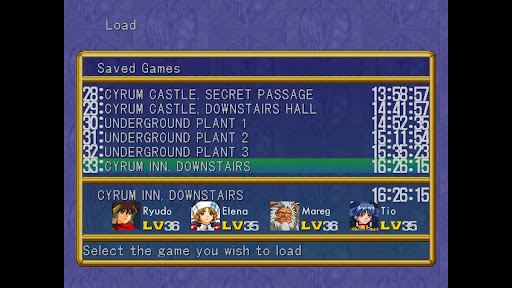 BUT WE WANTED MAGIC AUTO-SAVE …
This system is USER INITIATED... 
What I wanted for The Witch’s Way was an AUTO-SAVE
HEADER
Hack Number 2
PASSAGE
FOOTER
Embed the save function in a Header or Footer for all passages!
But REMEMBER local Storage is persistent
So all we have to do is look into local storage, get the last known passage name, and tell Harlowe to go to that passage!

	ww.contentWindow.harlowe.hacks._engine.goToPassage(passage);

Only… Not really. It was designed to be, but there are lots of places and ways that this fails: closing the browser on a web served file, this is stored. Closing it on a local file, it is not. Private sessions mess with this. As do security settings.
3 WAY SWISS ARMY KNIFE
OPTION 0: Just use the localStorage and don’t worry about it
Benefit: Works most of the time as long as page is from a server
OPTION 1: Store the localStorage as a web cookie (too small), So No.
OPTION 2: Store the localStorage as an IndexedDB table in the browser
Benefit: large size (theoretically unlimited)
Benefit: transactional database schema so can store and retrieve record by record.
Drawback: Apple has started limiting this to 30 days past last page visit
OPTION 3: Store it in a local save-game file
Benefit: most robust option 
Drawback: Player can hack them if they want to (unless obfuscated)
Drawback: You actually need access to the file system!
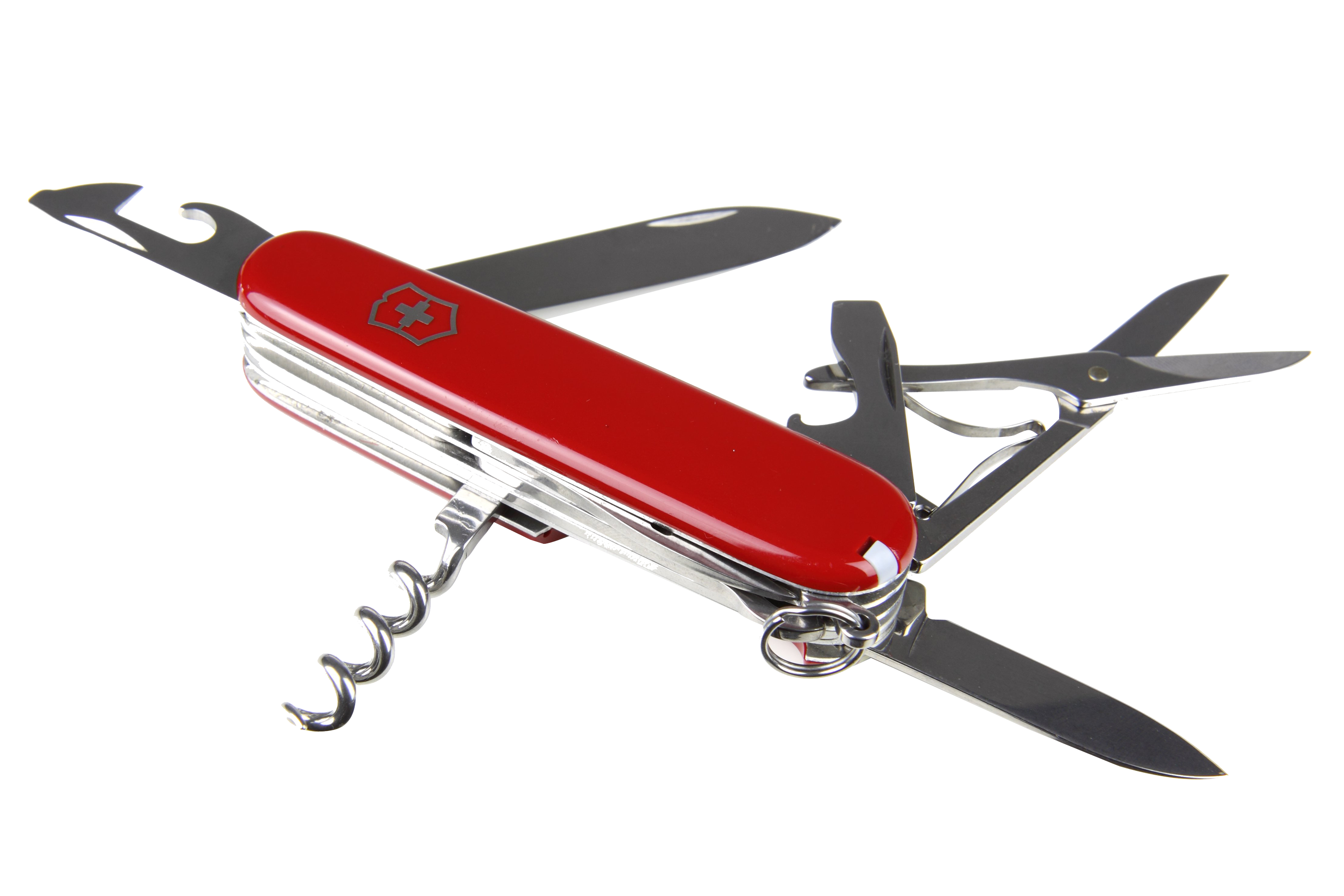 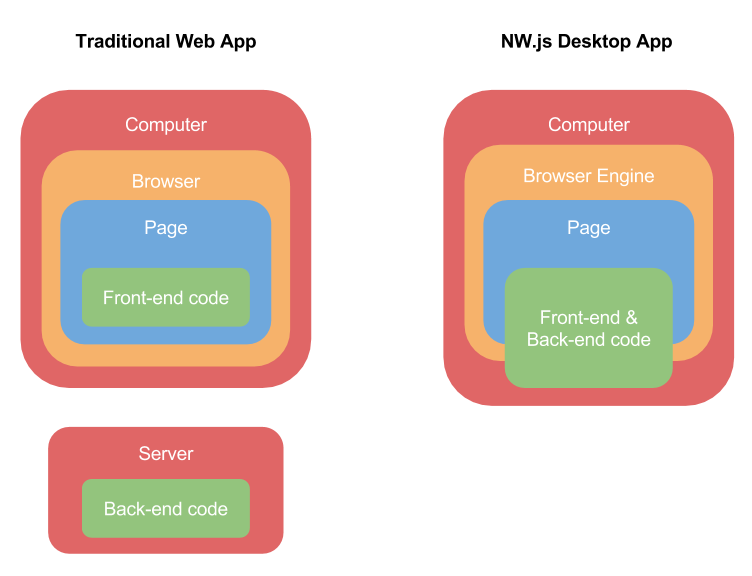 PART 2: WEB PAGES AS DESKTOP APPLICATIONS
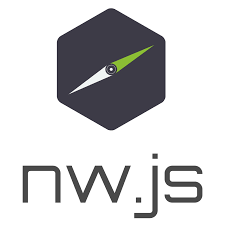 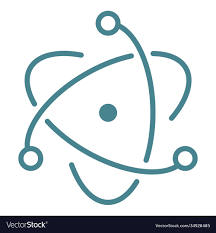 THIS WORKS GREAT!
In the sense that
(a) This kills the browser _and_ server context every time you restart the app, which defeats 99% of our prior work, BUT
(b) allows us access to the local file system without user intervention which is a big no-no for every other kind of web-page-in-a-browser-scenario, and
(c) lets us break a whole host of other rules but most importantly:
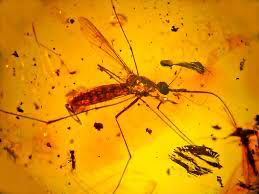 (D)PRESERVES BOTH THE WEB PAGE AND THE BROWSER SIMULTANEOUSLY AS AN OS APPLICATION
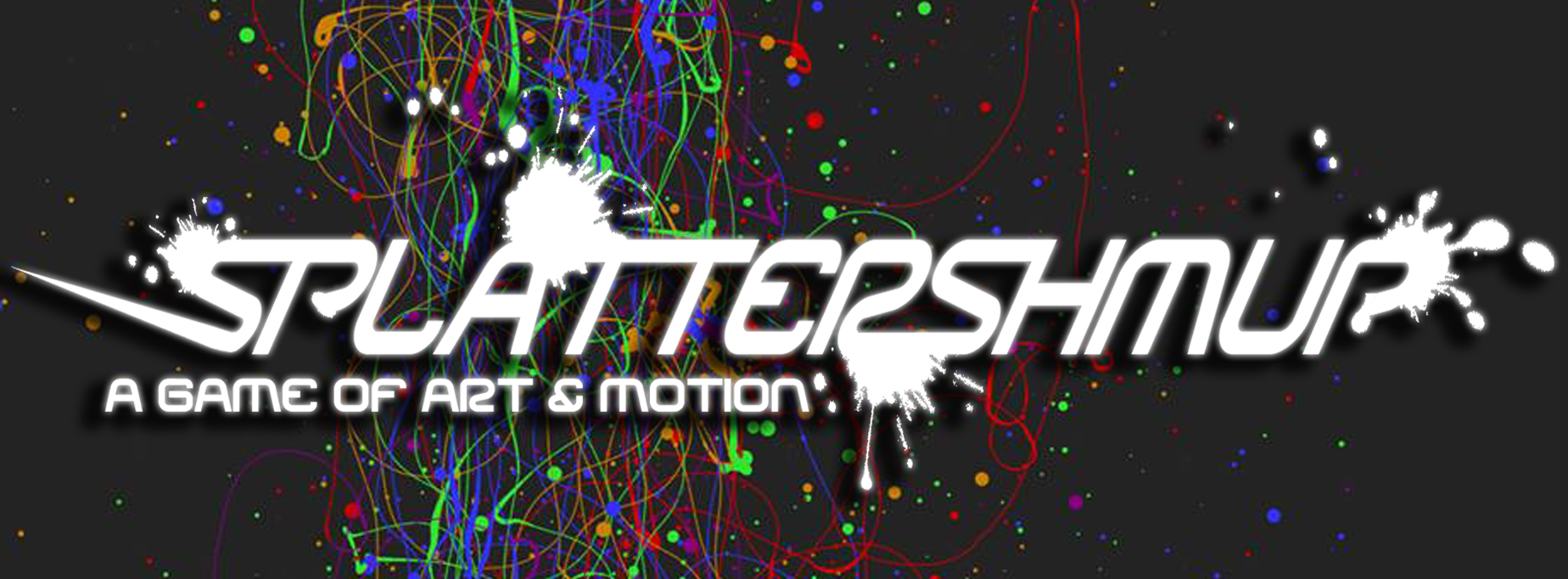 www.splattershmup.net
SOURCE & COMPILE TARGETS
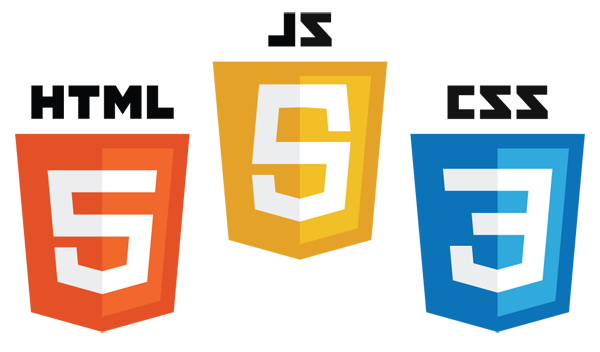 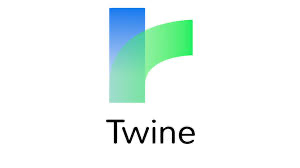 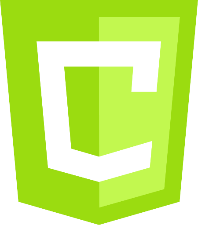 +
+
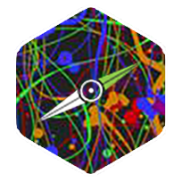 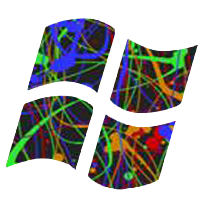 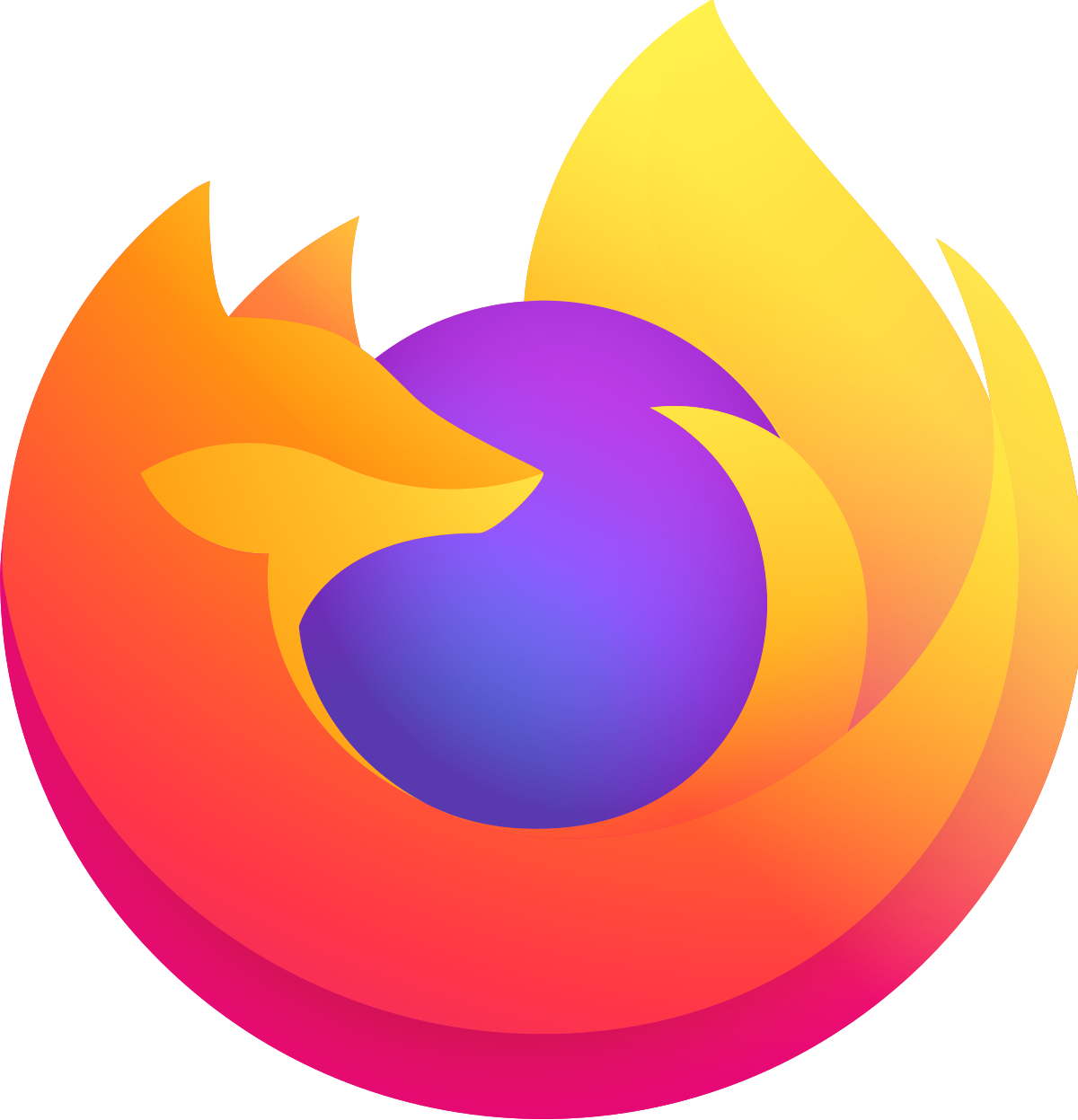 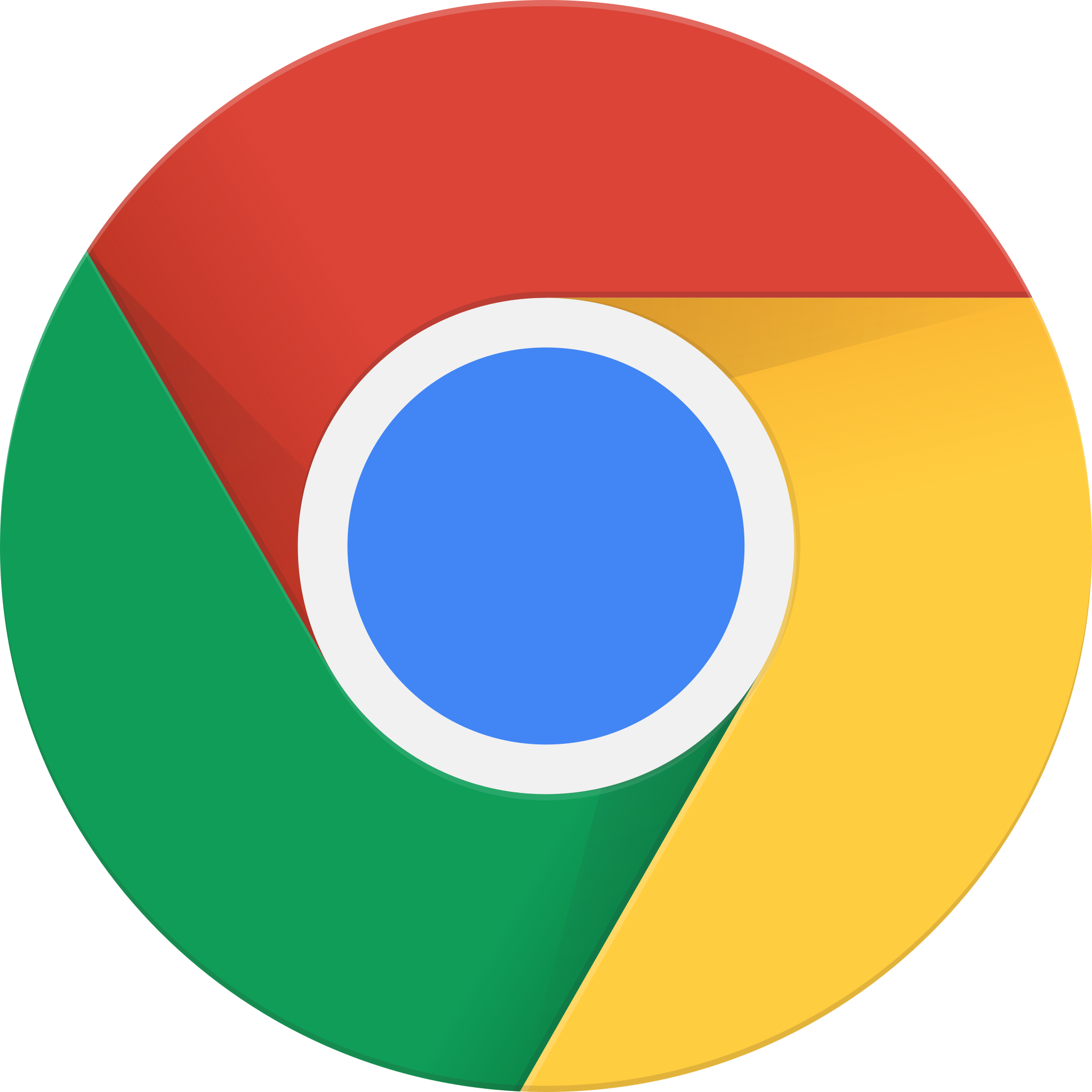 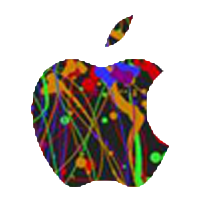 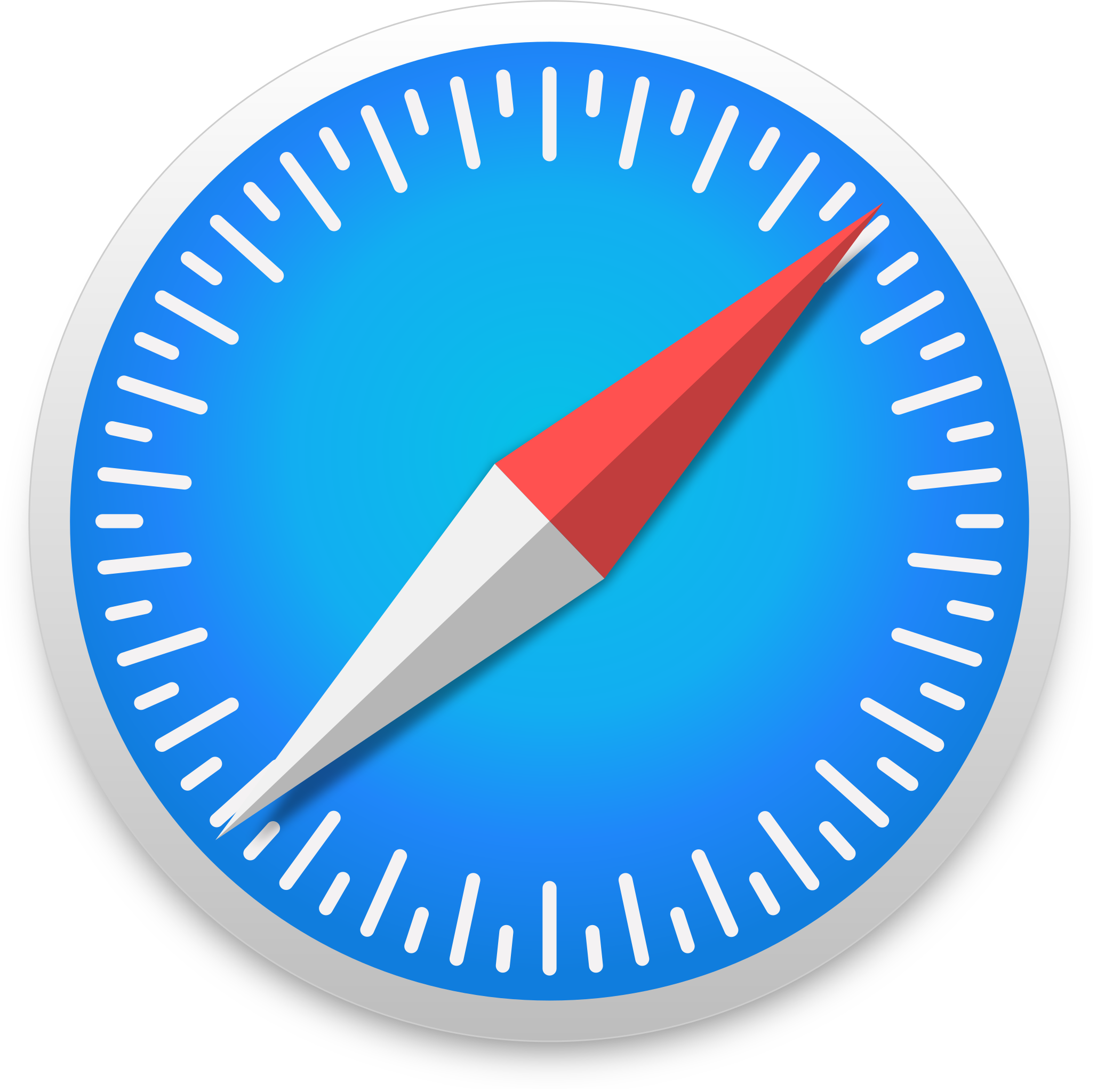 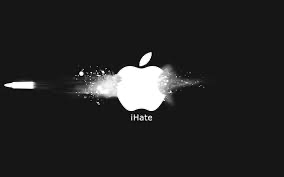 THIS ALSO ALLOWS US TO SIGN AN APP SECURELY SO IT CAN INSTALL ‘CLEANLY’
[Speaker Notes: BUILDING FROM MODERN VERSION OF NWJS
1. Make a copy of ww UNSIGNED.app and name it ww.app
2. From the shell, remove all extended attribute info
	xattr -cr ./AppRoot/Applications/ww.app
3. From the shell, run ./codesign2.sh
4. Create a temporary package so we can notarize the app
	pkgbuild --root AppRoot ww.pkg --sign ”$NAME ($DEVELOPER_ID_CODE)" --timestamp --	options=runtime
	//pkgbuild --install-location /Applications --component ///Applications/ww.app ww.pkg --sign ”$NAME 	//($DEVELOPER_ID_CODE)" --timestamp --options=runtime
5. When successful (see way to check below) – notarize the app:
	xcrun stapler staple ./AppRoot/Applications/ww.app
          6. Create the full distro package (IN THE PACKAGES SOFTWARE   https://www.appcoda.com/packages-macos-apps-distribution/ )and then take what it output, put it back in the root directory and rename to ww.pkg
7. Sign the full package using productsign 
	productsign --sign ”$NAME ($DEVELOPER_ID_CODE)" --timestamp --options=runtime 
	ww.pkg wws.pkg //(unsigned.pkg signed.pkg)
8. Submit the SIGNED package for verification
	xcrun altool --notarize-app --primary-bundle-id "io.nwjs.nwjs" --file "wws.pkg" --username 	“$DEVELOPER_EMAIL_ADDRESS" --password ”$DEVELOPER_PASSWORD"
9. Check on status until hopefully success
	xcrun altool --notarization-info <<RequestUUID>> --username “$DEVELOPER_EMAIL_ADDRESS" 
	--password ”$DEVELOPER_PASSWORD”
10. Staple the approval to the package, and then the app 
	xcrun stapler staple wws.pkg]
THIS _also_ PRESERVES OUR TWINE HACK, AND OUR STORY, AGAINST FUTURE ”FIXING”
Because the Twine engine is embedded in the page with our content, and our page is in turn embedded in the application along with the browser (literally a copy of Chromium as static for a particular release when the app Is packaged), the entire application preserves its working order. 
This also makes it possible for applications to run long term via emulation in the context they were created, which means future updates and changes to browsers won’t break existing applications/scripts
But this ALSO means that any flaws or security issues contained in the entire stack are also preserved, which can be dangerous
Ultimately, though, it means individual applications might not need to be preserved if OS compatibility and file availability are present
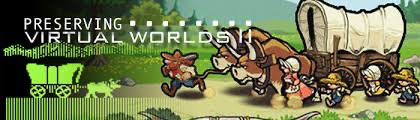 THAT HAS SOME INTERESTING TWISTS AND TURNS FROM A PVW POINT OF VIEW
ANDYWORLD.IO | PROFESSORANDREWPHELPS.NET | @ANDYMPHELPS | ANDYMPHELPS@GMAIL.COM
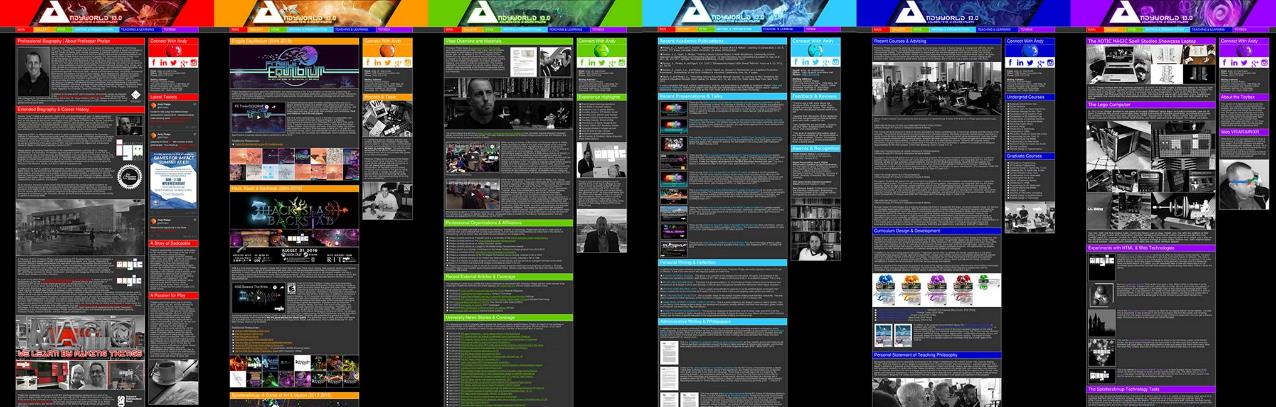 Thanks & Questions